BÀI 4
LƯỢC ĐỒ TRÍ NHỚ
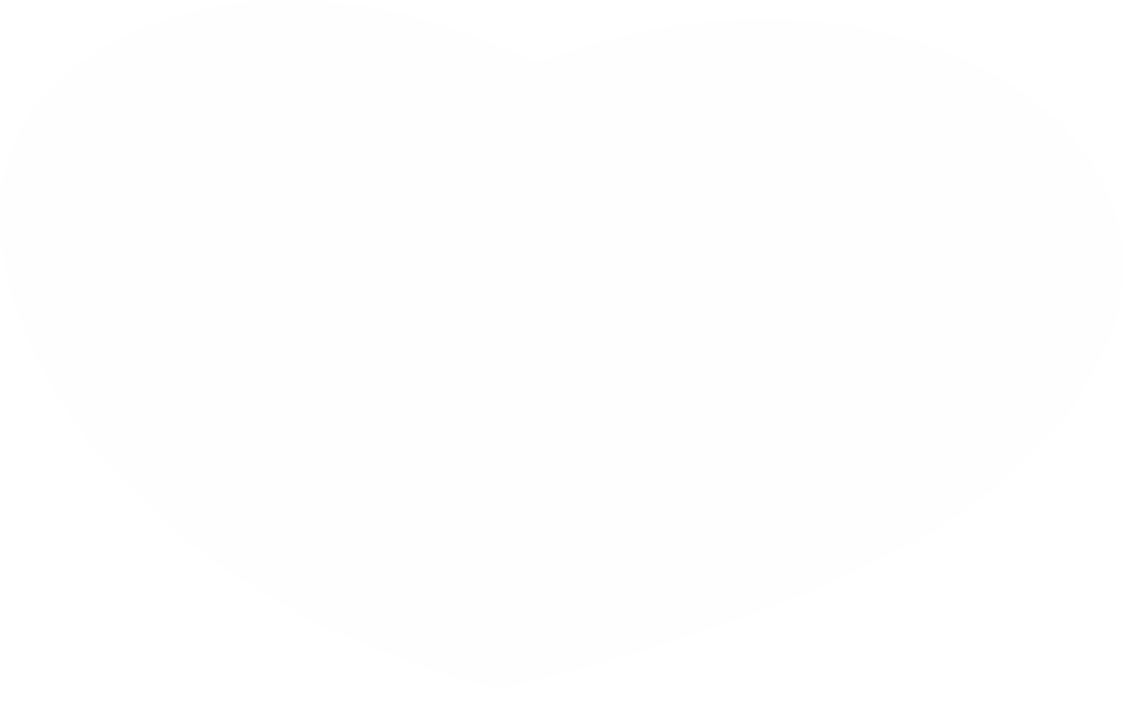 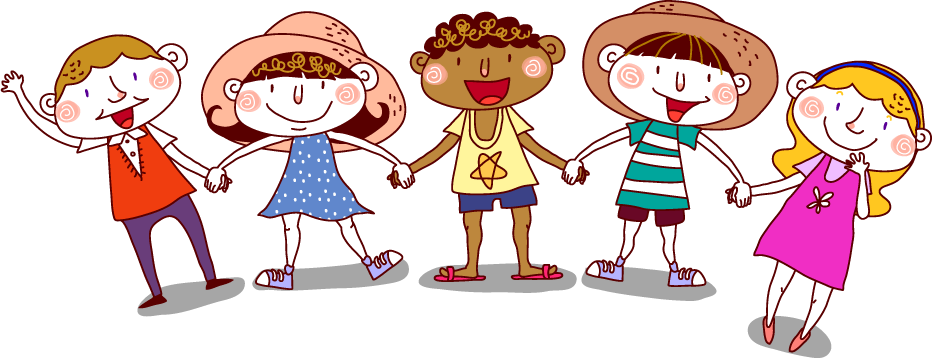 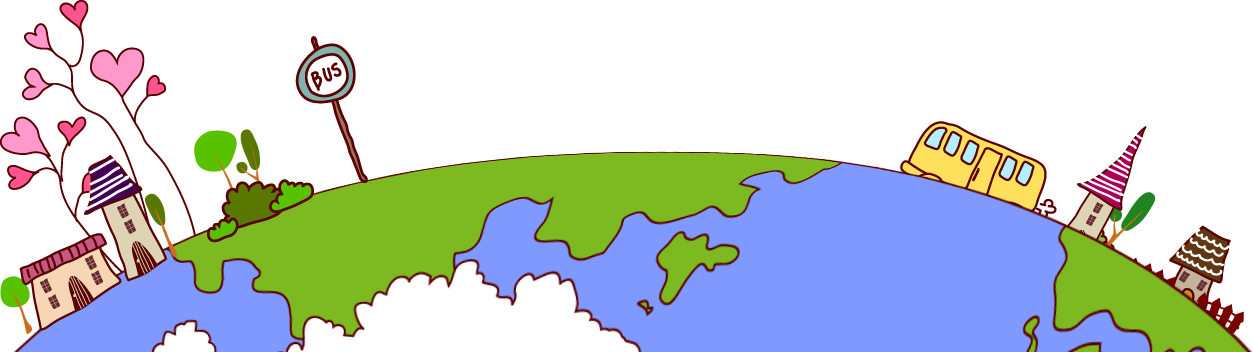 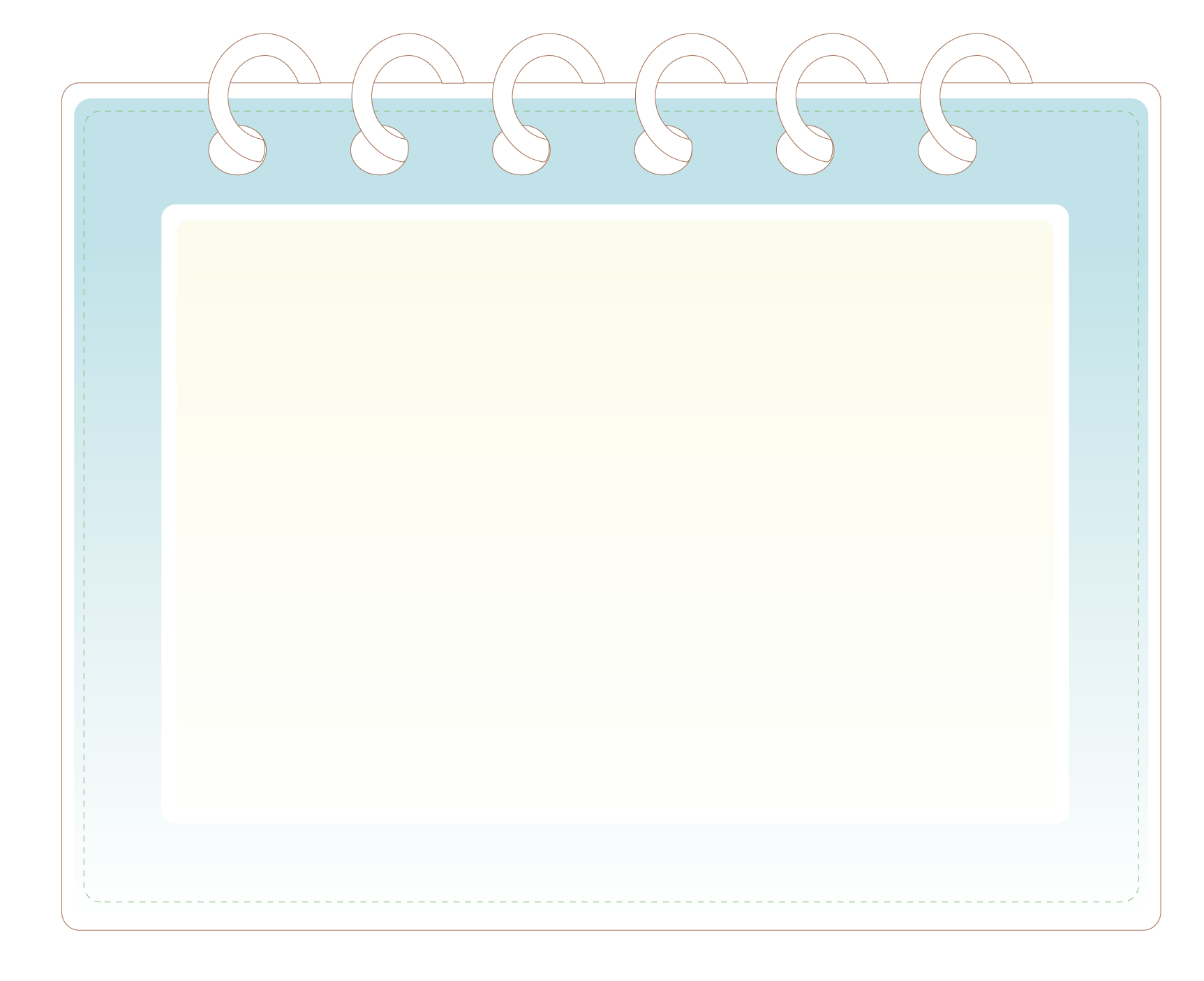 MỤC TIÊU
VẼ ĐƯỢC LƯỢC ĐỒ THỂ HIỆN CÁC ĐỐI TƯỢNG ĐỊA LÍ THÂN QUEN ĐỐI VỚI HỌC SINH
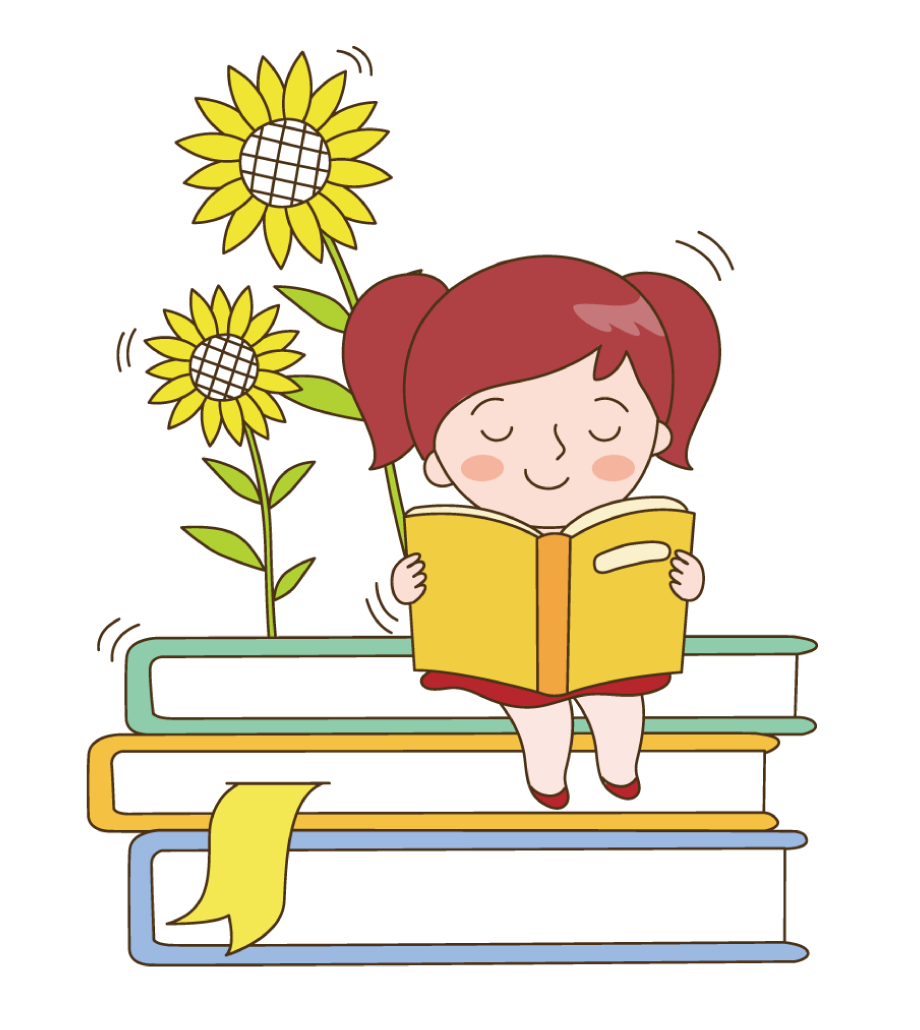 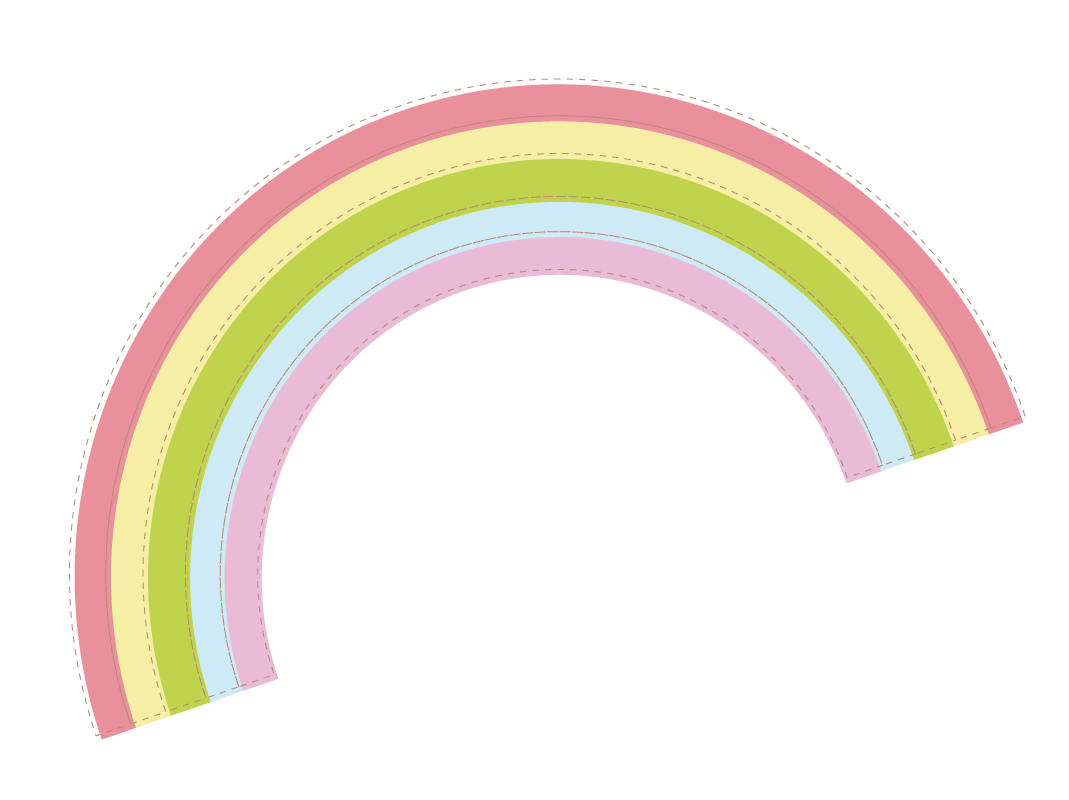 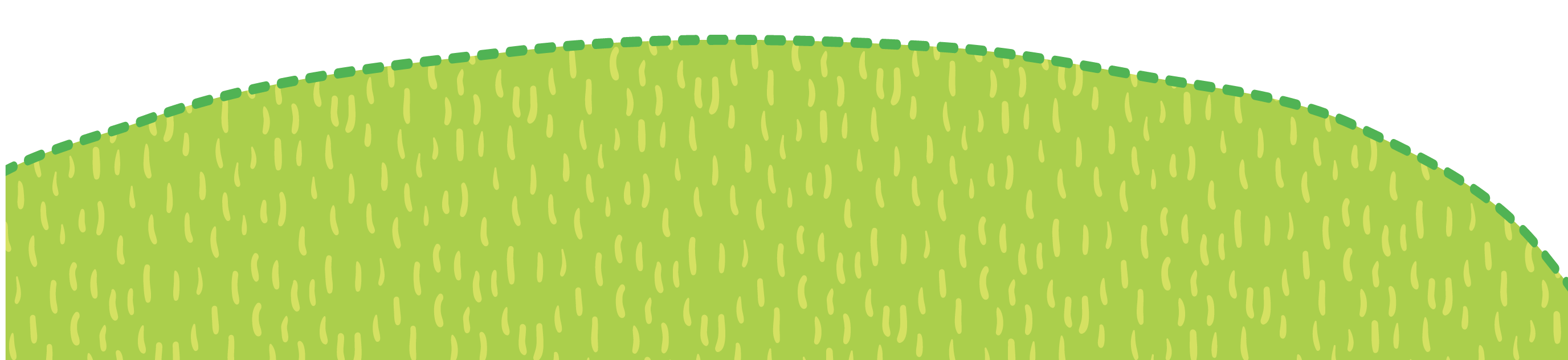 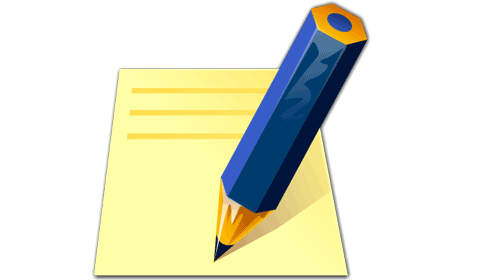 BÀI 4: LƯỢC ĐỒ TRÍ NHỚ
LƯỢC ĐỒ TRÍ NHỚ
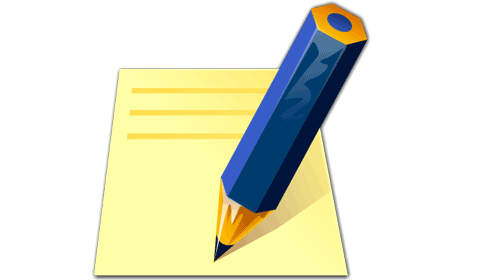 BÀI 4: LƯỢC ĐỒ TRÍ NHỚ
LƯỢC ĐỒ TRÍ NHỚ
- Là những thông tin không gian về thế giới được giữ lại trong trí óc con người, được đặc trưng bởi sự đánh dấu các địa điềm mà một người từng gặp, từng đến,...
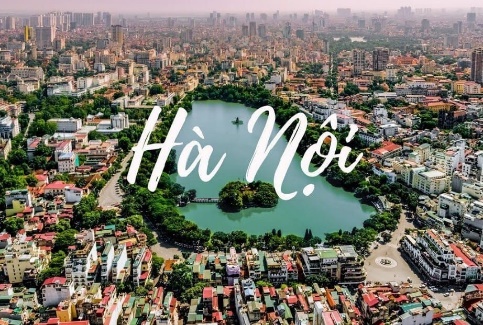 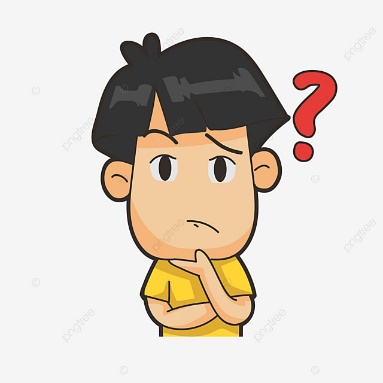 Sơ đồ Hà Nội đến Tràng An ( Ninh Bình)
QL1A
LƯỢC ĐỒ TRÍ NHỚ CÓ TÁC DỤNG GÌ?
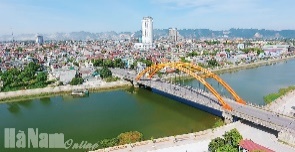 Phủ Lý – Hà Nam
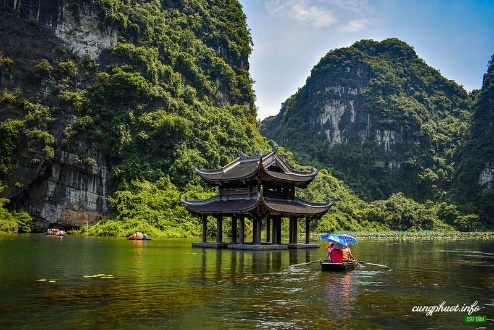 Đại lộ Tràng An
6km
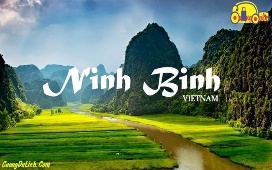 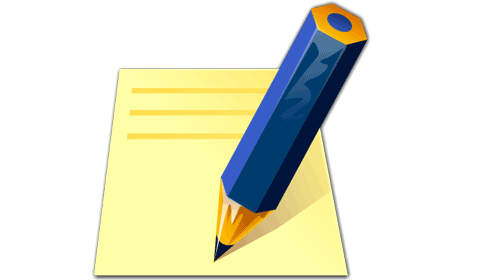 BÀI 4: LƯỢC ĐỒ TRÍ NHỚ
LƯỢC ĐỒ TRÍ NHỚ
- Là những thông tin không gian về thế giới được giữ lại trong trí óc con người, được đặc trưng bởi sự đánh dấu các địa điềm mà một người từng gặp, từng đến,... 
Tác dụng: hiểu thế giới xung quanh, sắp xếp không gian thể hiện đối tượng, phác họa hình ảnh 1 địa điểm, 1 vùng hay 1 hành trình.
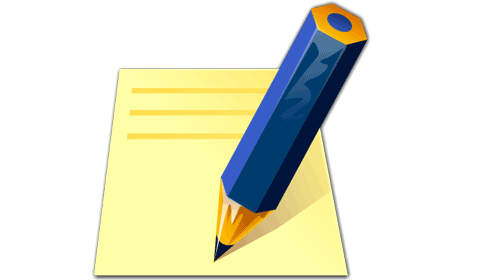 BÀI 4: LƯỢC ĐỒ TRÍ NHỚ
LƯỢC ĐỒ TRÍ NHỚ
PHÁC THẢO LƯỢC ĐỒ TRÍ NHỚ
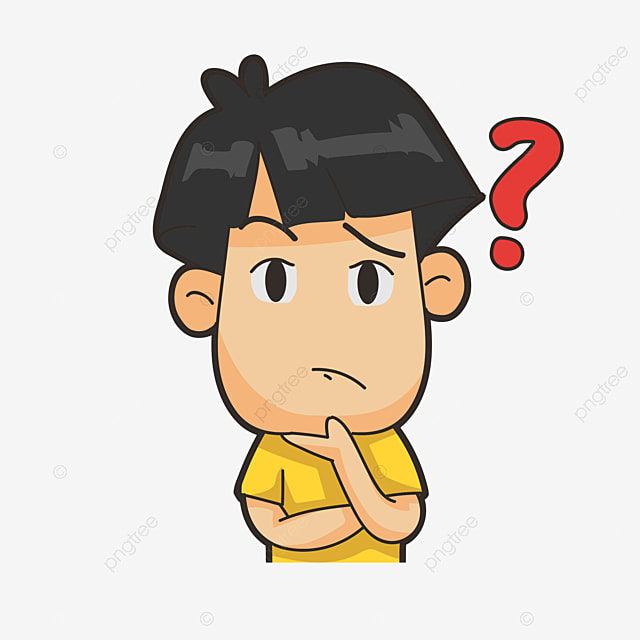 Dựa vào SGK em hãy cho biết các bước để tạo ra lược đồ trí nhớ.
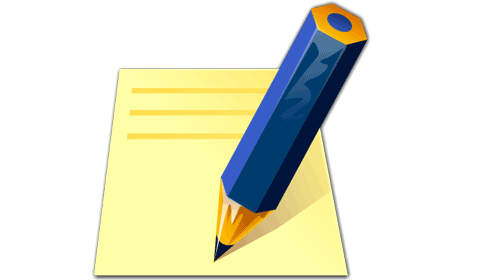 BÀI 4: LƯỢC ĐỒ TRÍ NHỚ
LƯỢC ĐỒ TRÍ NHỚ
PHÁC THẢO LƯỢC ĐỒ TRÍ NHỚ
LUYỆN TẬP- VẬN DỤNG
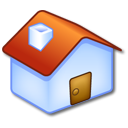 Là những thông tin lưu trữ về không gian
1/ LƯỢC ĐỒ TRÍ NHỚ
Tác dụng hiểu thế giới xung quanh, sắp xếp không gian thể hiện đối tượng, phác họa hình ảnh
LƯỢC ĐỒ TRÍ NHỚ
BƯỚC 1: HÌNH DUNG
BƯỚC 2: SẮP XẾP KHÔNG GIAN
2/ PHÁC THẢO LƯỢC ĐỒ TRÍ NHỚ
BƯỚC 3: ĐỊA ĐIỂM BẮT ĐẦU
VẬN DỤNG

Hãy tưởng tượng và vẽ lược đồ trí nhớ từ nhà em đến trường
ALLPPT.com _ Free PowerPoint Templates, Diagrams and Charts